RUDDIGORE CONCEPT
Joe Andrews
July 2019
(revised January 2020)
Why Ruddigore?
Because we have to.
But we also WANT to.  Why:
Music at least as good as most and better in several instances.
Opportunity for more dancing
Characters are BIG and engaging and cleverly written … per usual.
Can be very funny … but it’s a tricky one to get right.  It’s not Pinafore, Pirates or Mikado – all of which are almost fool proof if you get the basics right.
What makes Ruddigore special?
Some social satire – which is not unique for Gilbert.
The “send up” or parody of Victorian Melodrama. 
What is Victorian Melodrama?
VictorianMelodrama
A brief introduction
Historical Backdrop
The Industrial Revolution
1800s (1830-1850 for melodrama zenith)
Shift from rural to urban living
Science/Machinery shift the economy: Some achieve great wealth, most end up for poor.  Think of any  Dickens classic (Oliver Twist, Great Expectations, David Copperfield, Bleak House, etc.)
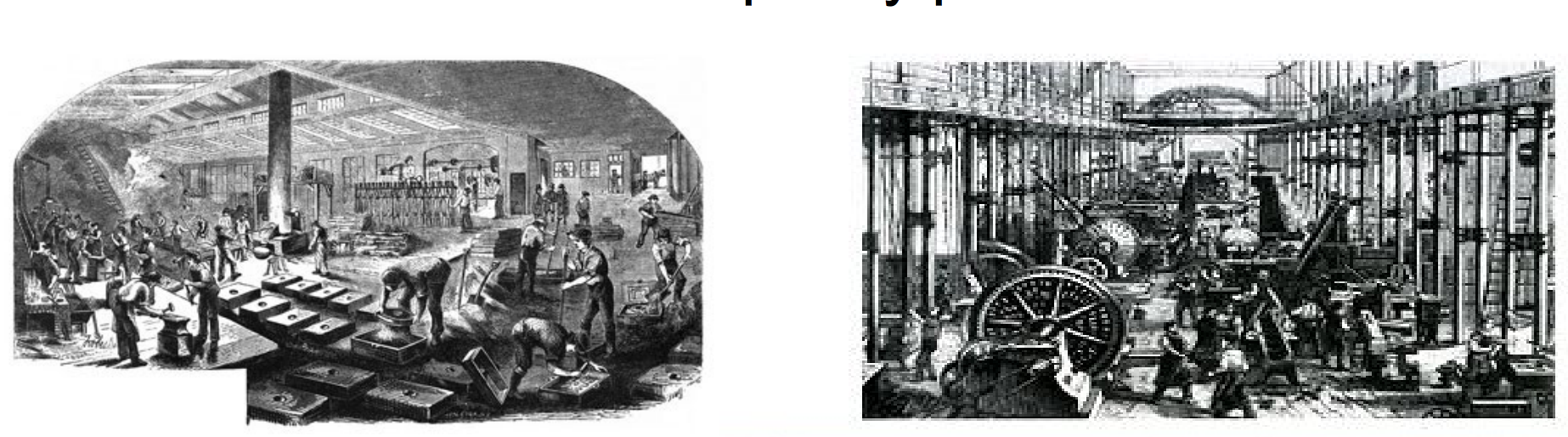 Living Conditions
Overcrowding
Disease
Alcoholism
A sense of helplessness in the face of extraordinary wealth
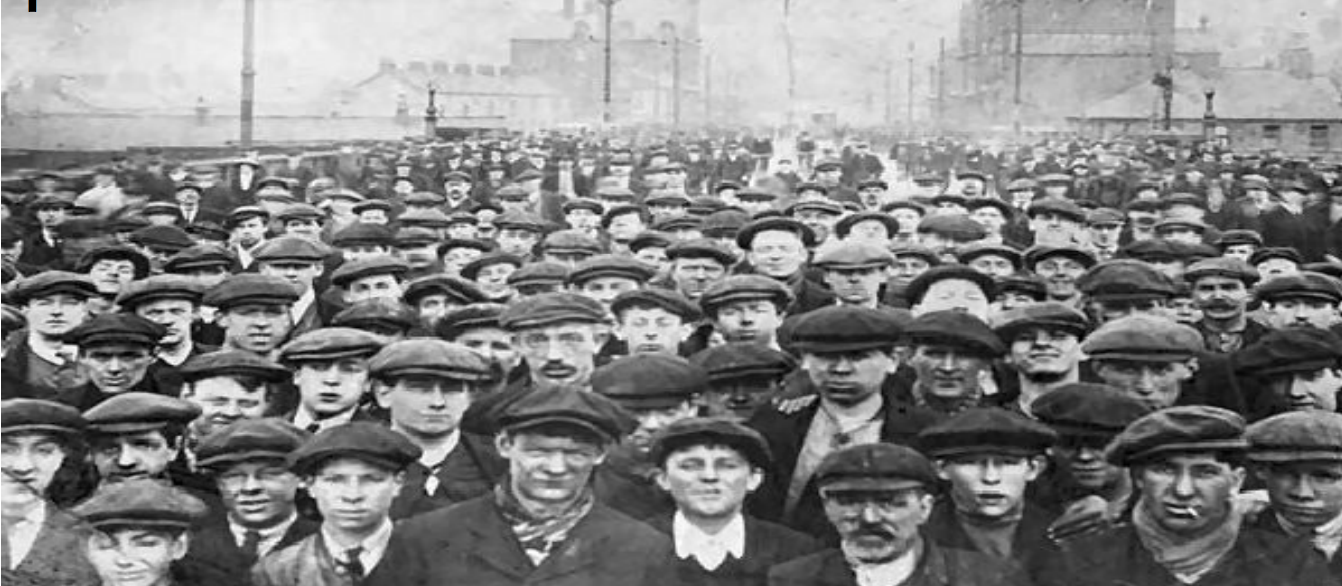 English theater and the law
VERY few houses allowed “straight” drama – Covent Garden and Drury Lane (both licensed by the king) 
Most required music (“melo”) to accompany the play (“drama”).  
Within the show itself and between scenes or acts (“intervals”) were little songs (some sung, some instrumental)
Conventions of Victorian Melodrama
Characteristics of Melodrama
The stock characters
A hero, who is moral, handsome and manly. He acts on his intuition and is in-tune to nature. And, while he believes in justice, he does not always follow the less-important rules of society.
A heroine, who is also moral in that she is innocent. She is also beautiful and courageous, but likely in need of saving.
A villain, who is evil. These characters are often dishonest, greedy, vengeful and corrupt.
A villain’s accomplice, who is usually rather idiotic and serves as comic relief.
A faithful servant, who helps the hero uncover needed information on the villain. This character also serves a comic relief.
A maidservant, who is flirty (often a romantic interest of the male servant), fun and loyal to the heroine.
Ruddigore for a modern audience
Ruddigore could work perfectly well “as is.”  However, it’s reasonable to assume that the Victorian audience would have been extremely  familiar with the tropes of melodrama making the show particularly delightful.
Modern audiences are many times removed from Victorian melodrama. What we know of it comes from parodies of parodies in cartoons or Carol Burnett (who is also becoming less known, sadly).
What might a modern analog be for Victorian melodrama….?
Hollywood films of the 30s, 40s and 50s
The crime drama, the potboiler, the screwball comedy, the horror movie, the psychological thriller.  Film Noir, the MGM musicals of the 40s and 50s.
Film Noir
Film Noir
Film noir (/nwɑːr/; French: [film nwaʁ]) is a cinematic term used primarily to describe stylish Hollywood crime dramas, particularly those that emphasize cynical attitudes and sexual motivations. Hollywood's classical film noir period is generally regarded as extending from the early 1920s to the late 1950s. Film noir of this era is associated with a low-key, black-and-whitevisual style that has roots in German Expressionist cinematography. Many of the prototypical stories and much of the attitude of classic noir derive from the hardboiled school of crime fiction that emerged in the United States during the Great Depression.
The term film noir, French for "black film" (literal) or "dark film" (closer meaning),[1] was first applied to Hollywood films by French critic Nino Frank in 1946, but was unrecognized by most American film industry professionals of that era.[2] Cinema historians and critics defined the category retrospectively. Before the notion was widely adopted in the 1970s, many of the classic film noir[a] were referred to as "melodramas". Whether film noir qualifies as a distinct genre is a matter of ongoing debate among scholars.
Film noir encompasses a range of plots: the central figure may be a private investigator (The Big Sleep), a plainclothes policeman (The Big Heat), an aging boxer (The Set-Up), a hapless grifter (Night and the City), a law-abiding citizen lured into a life of crime (Gun Crazy), or simply a victim of circumstance (D.O.A.). Although film noir was originally associated with American productions, the term has been used to describe films from around the world. Many films released from the 1960s onward share attributes with film noirs of the classical period, and often treat its conventions self-referentially. Some refer to such latter-day works as neo-noir. The clichés of film noir have inspired parody since the mid-1940s.
Greed, villainy, sex, murder, justice, death, lust.
The Look of Noir: b/w with low lighting and shadows.
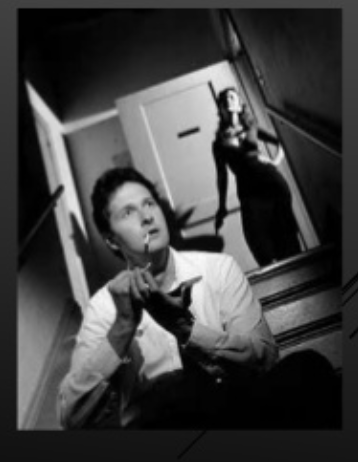 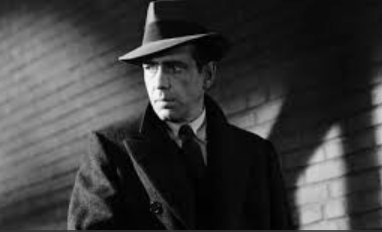 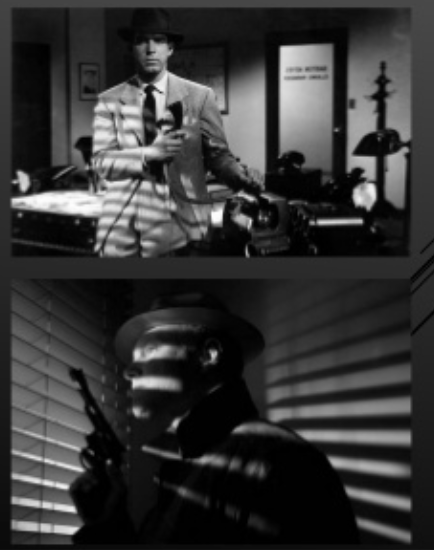 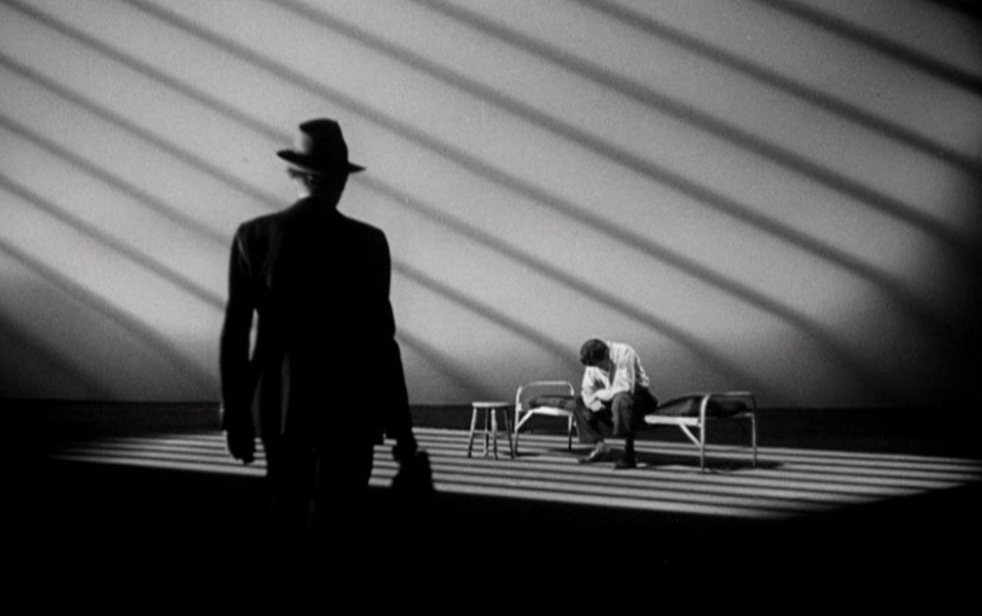 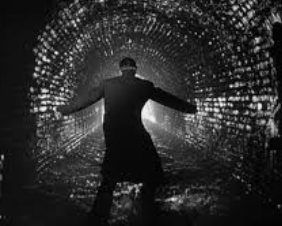 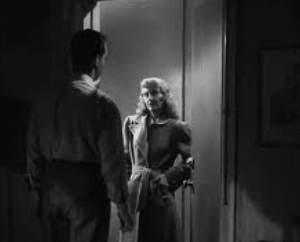 1950s Psychological Thrillers
1950s Psychological Thrillers Esp. Hitchcock….
Hitchcock Thrillers
Climactic plot twist.
The cool platinum blonde.
The presence of a domineering mother in someone's life
An innocent man accused.
Restricting the action to a single setting to increase tension (e.g. Lifeboat, Rear Window).
Characters who switch sides and/or who cannot be trusted.
Tension building through suspense to the point where the audience enjoys seeing the character in a life-threatening situation (e.g. Vertigo).
Average people thrust into strange or dangerous situations (e.g., Psycho, North by Northwest, The Man Who Knew Too Much).
Bumbling or incompetent authority figures, particularly police officers.
Use of darkness to symbolize impending doom (dark clothing, shadows, smoke, etc.)
Strong visual use of famous landmarks (Statue of Liberty, Mount Rushmore, Forth Rail Bridge, Golden Gate Bridge, Albert Hall, British Museum, Piccadilly Circus, etc.)
Mistaken identity (e.g. North by Northwest, Frenzy).
The use of a staircase as a motif for impending danger or suspense.
Psychological Thrillers
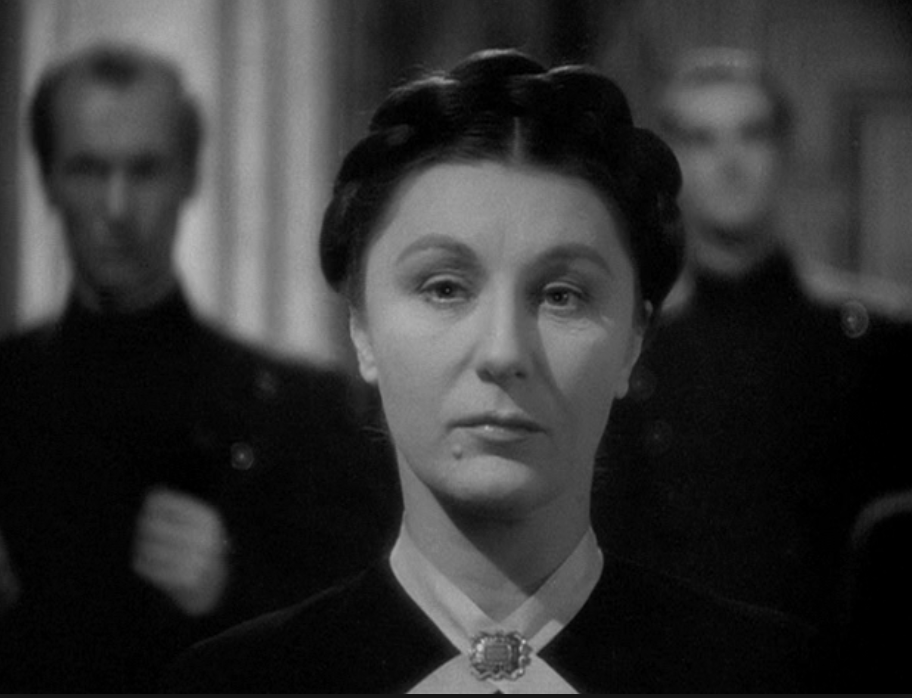 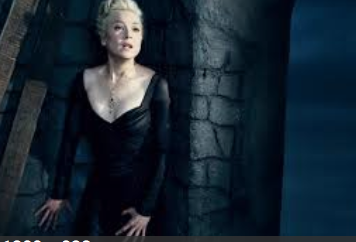 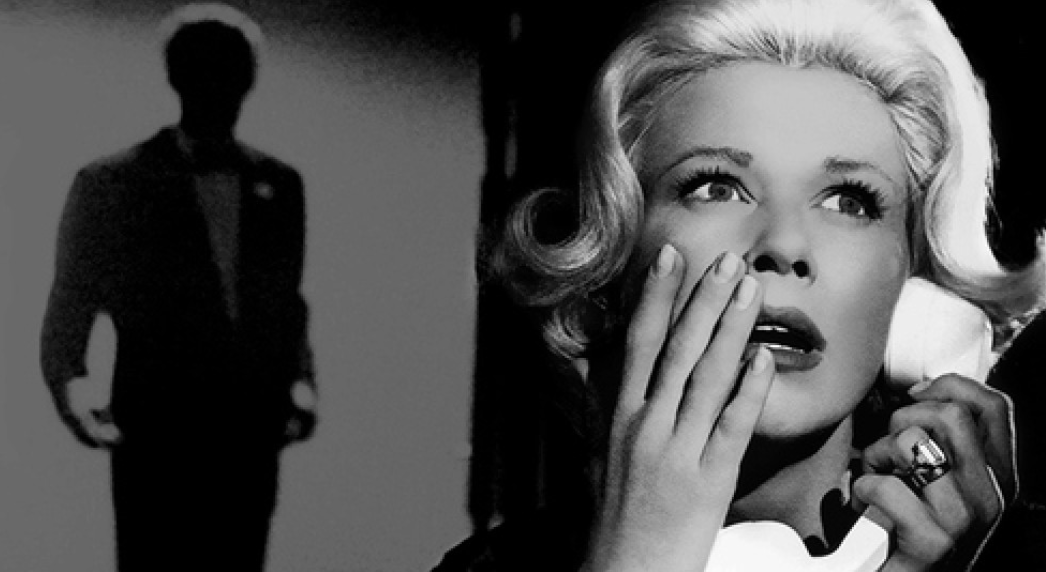 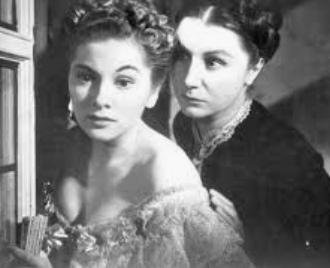 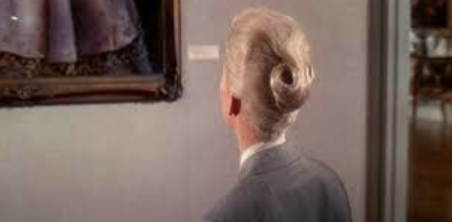 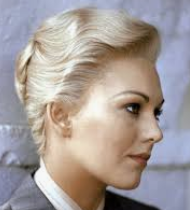 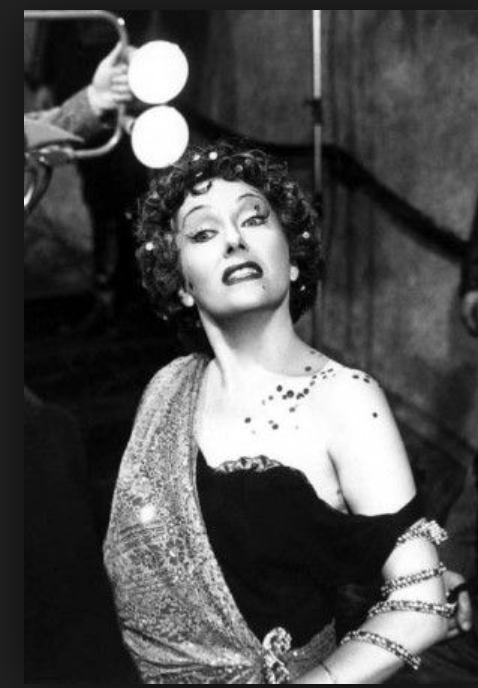 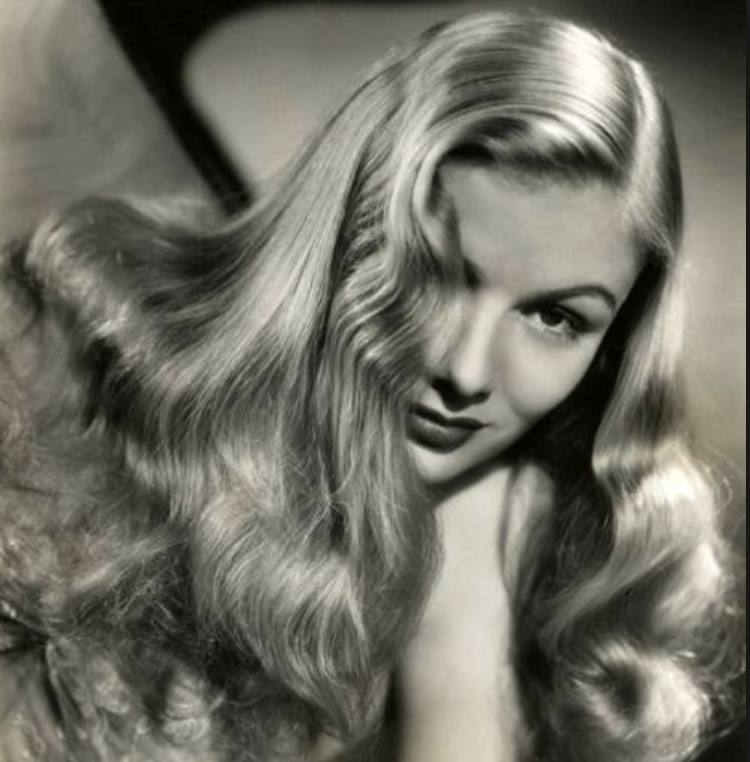 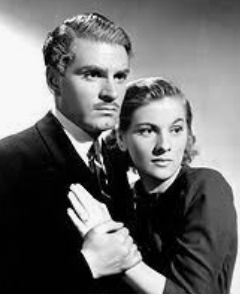 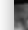 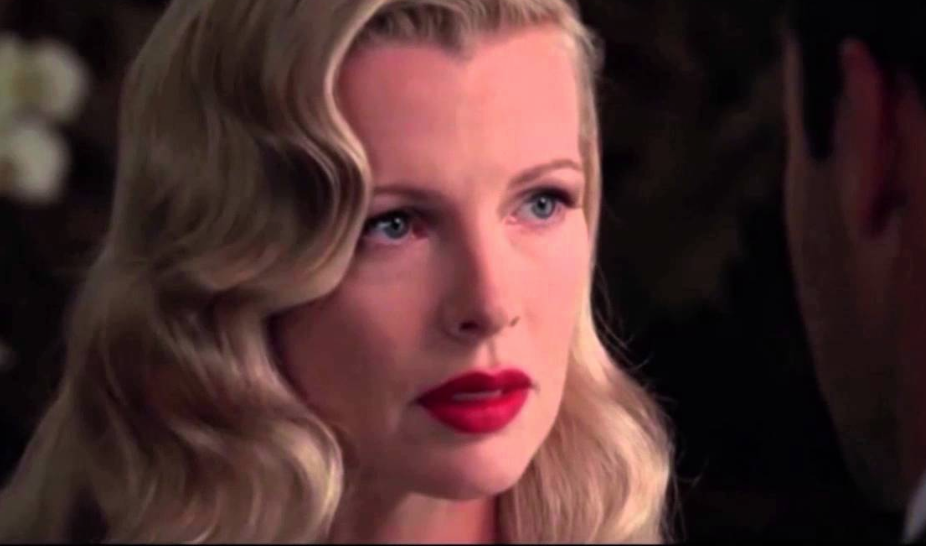 Thought Starters on Characters
Thought Starters on changes
THE SET!
Larry R.
The Set: Act 1
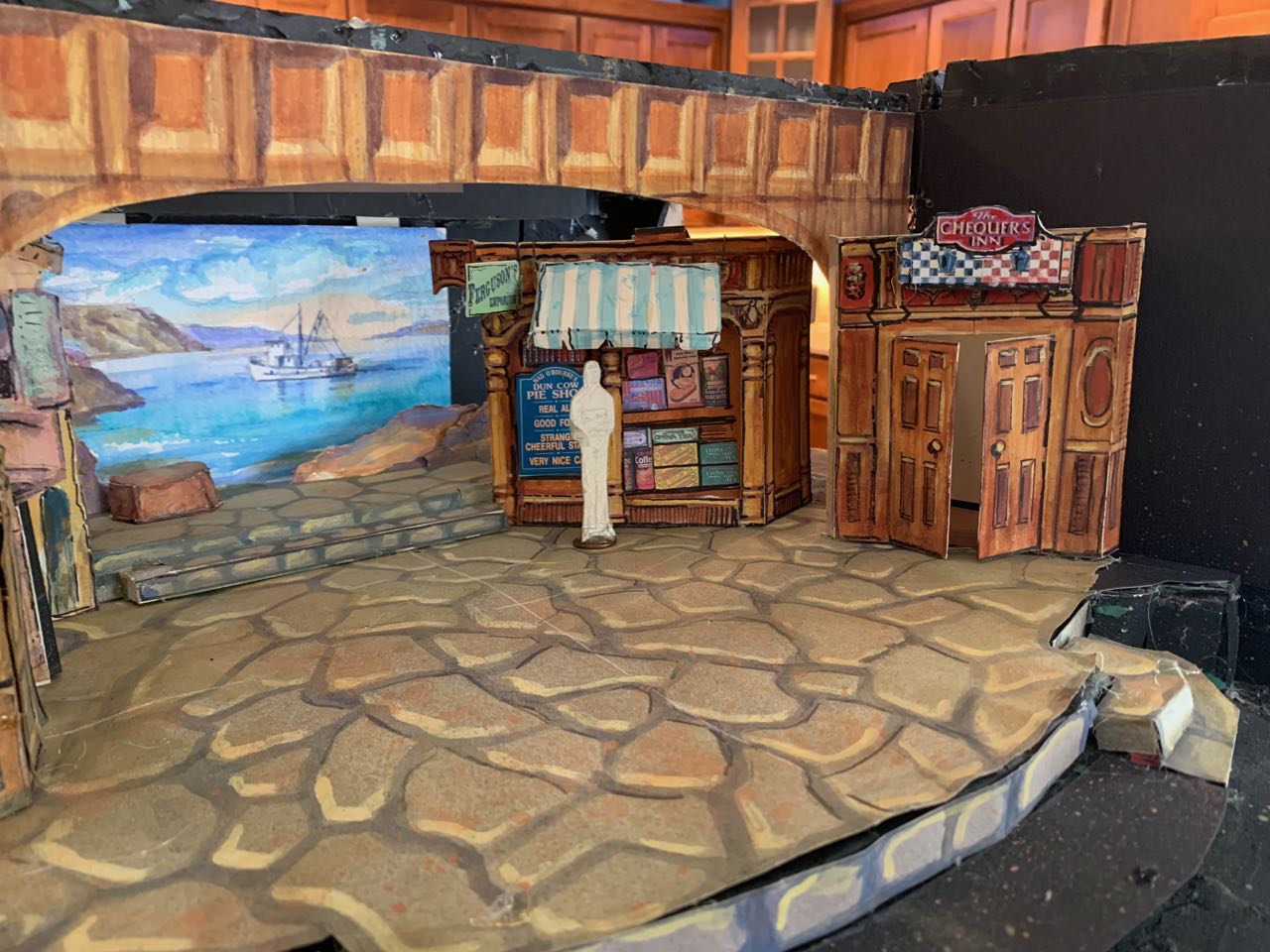 The Set: Act 1
The SetAct 1
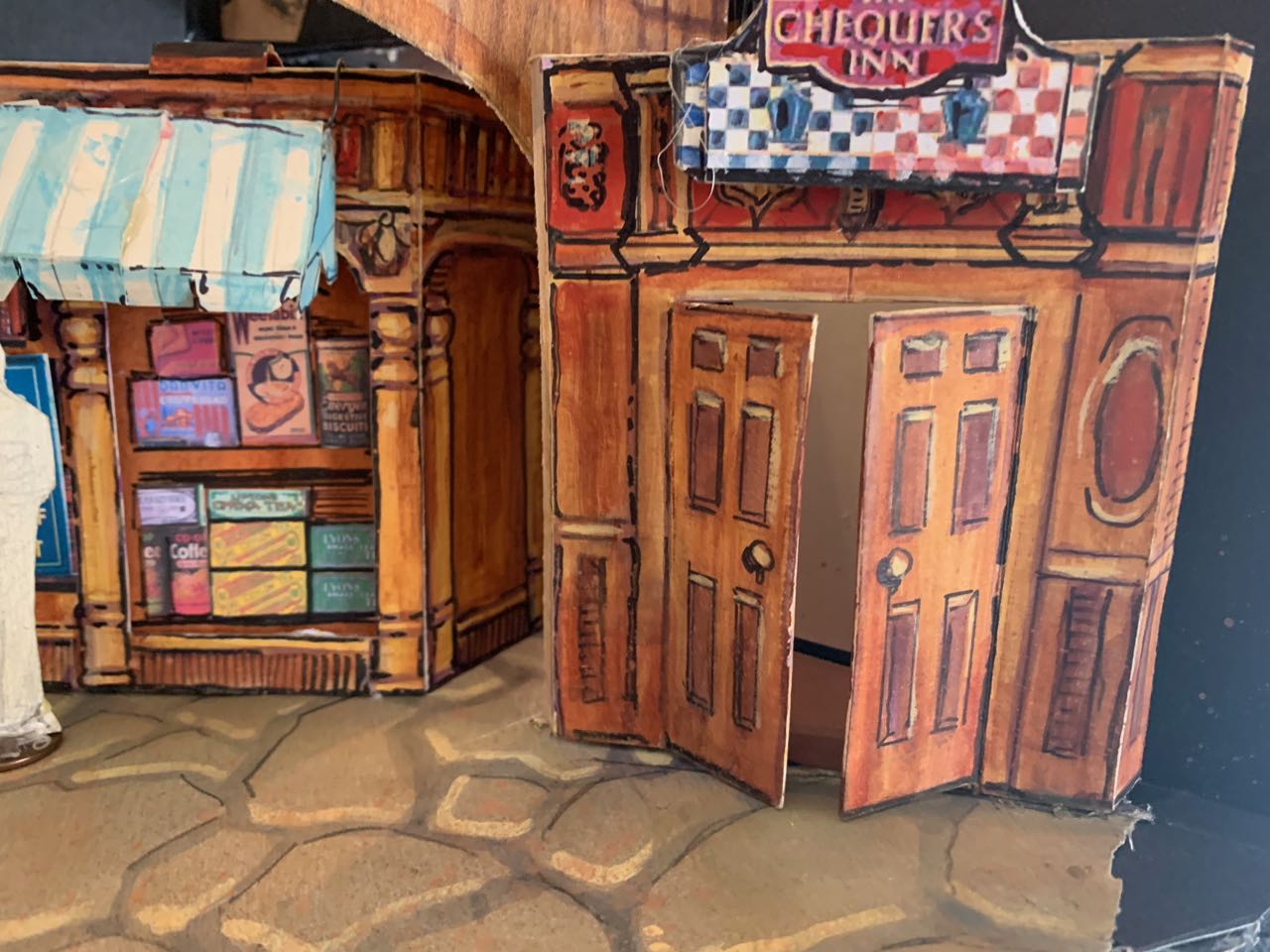 The Set: Act 1
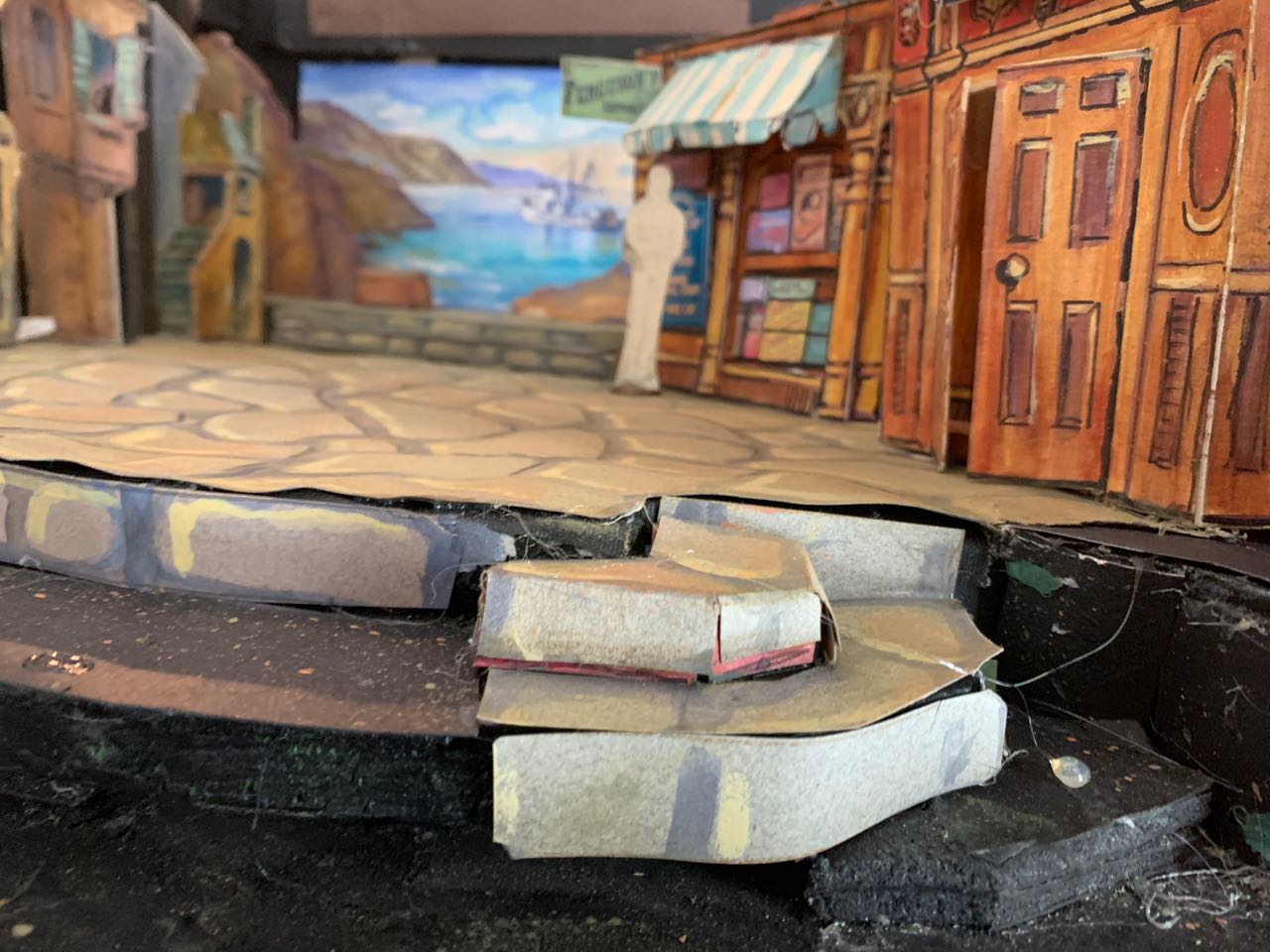 The Set: Act 1
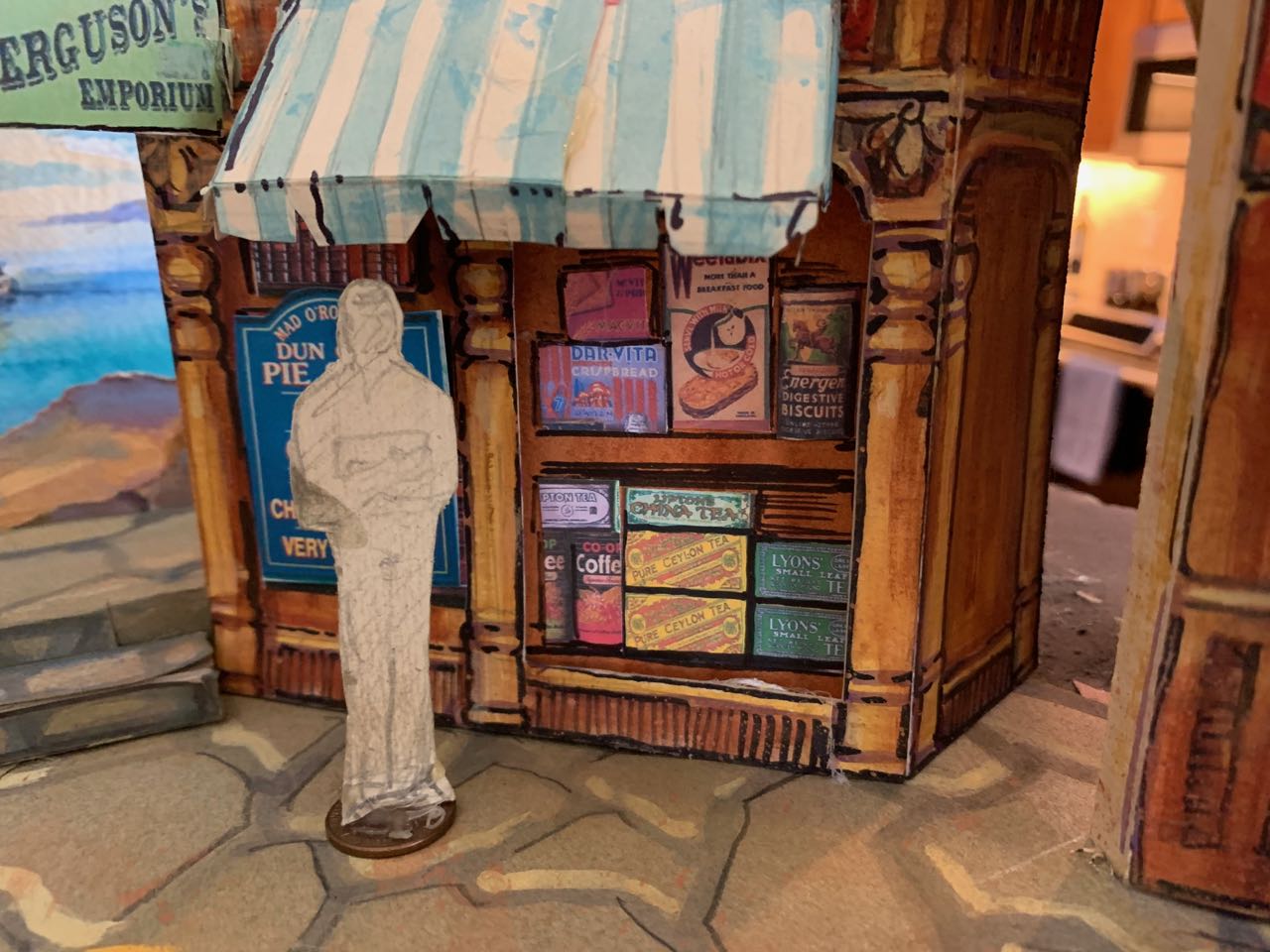 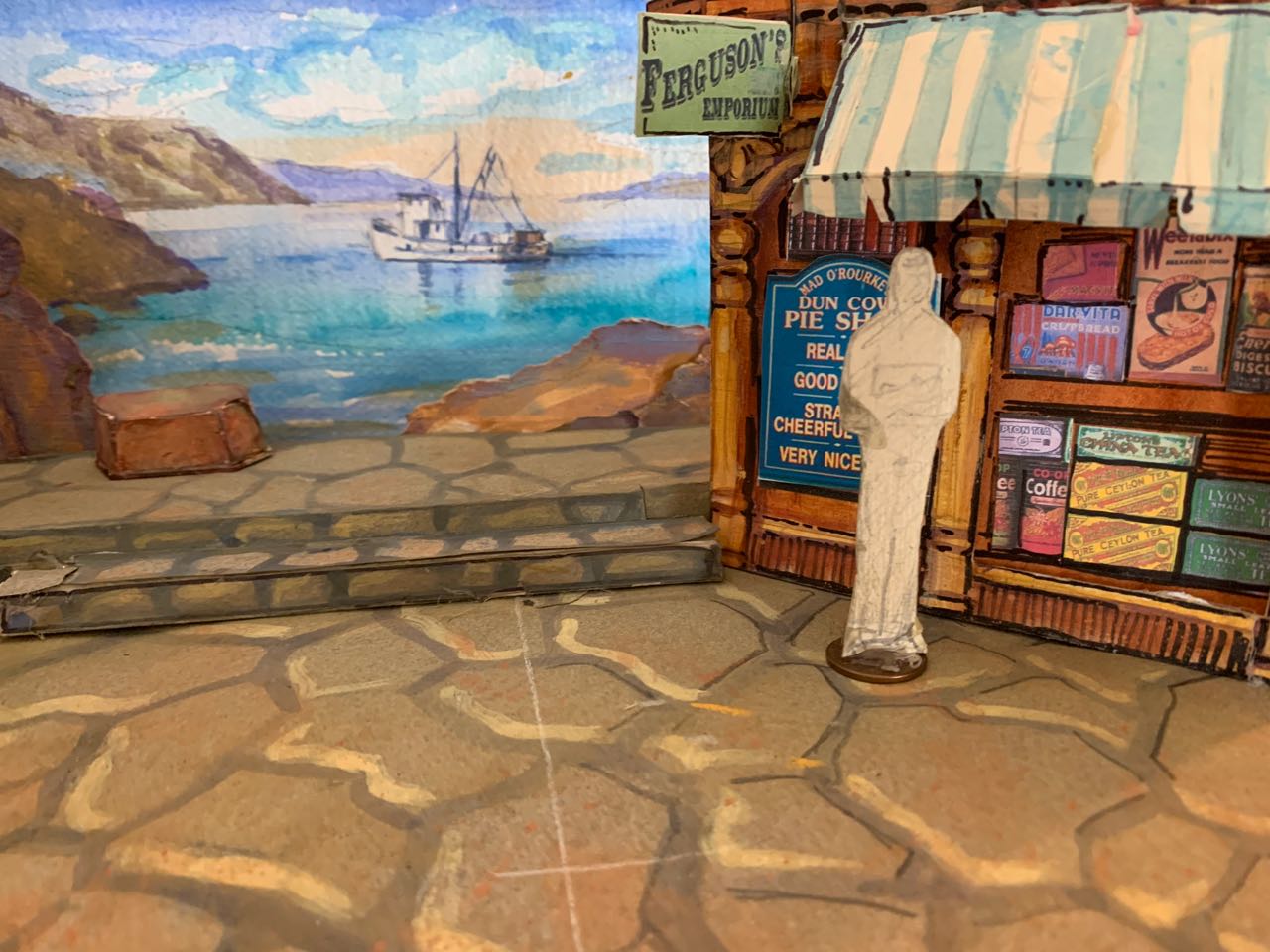 The SetAct 1
The Set: Act 1
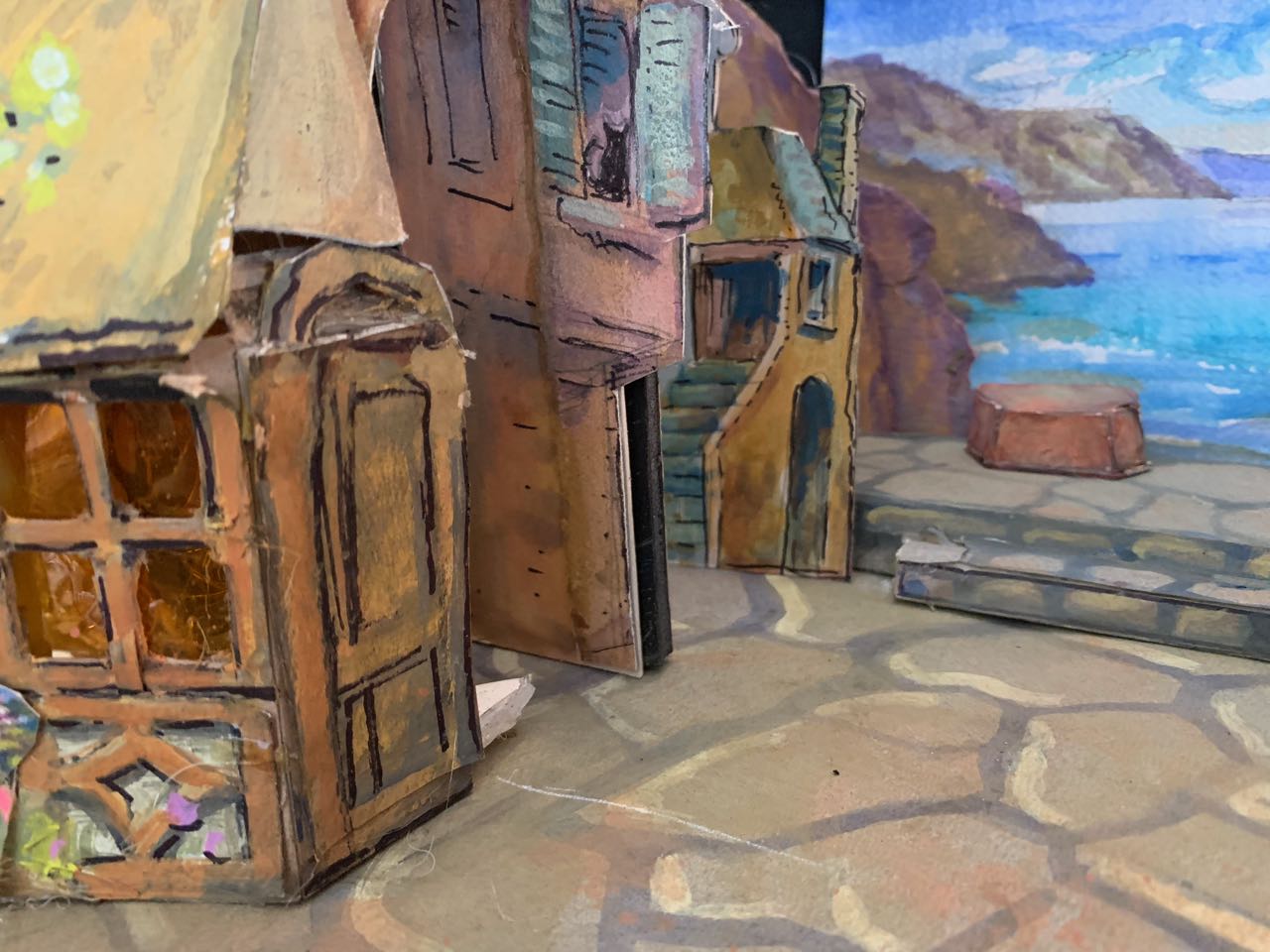 The Set: Act 1
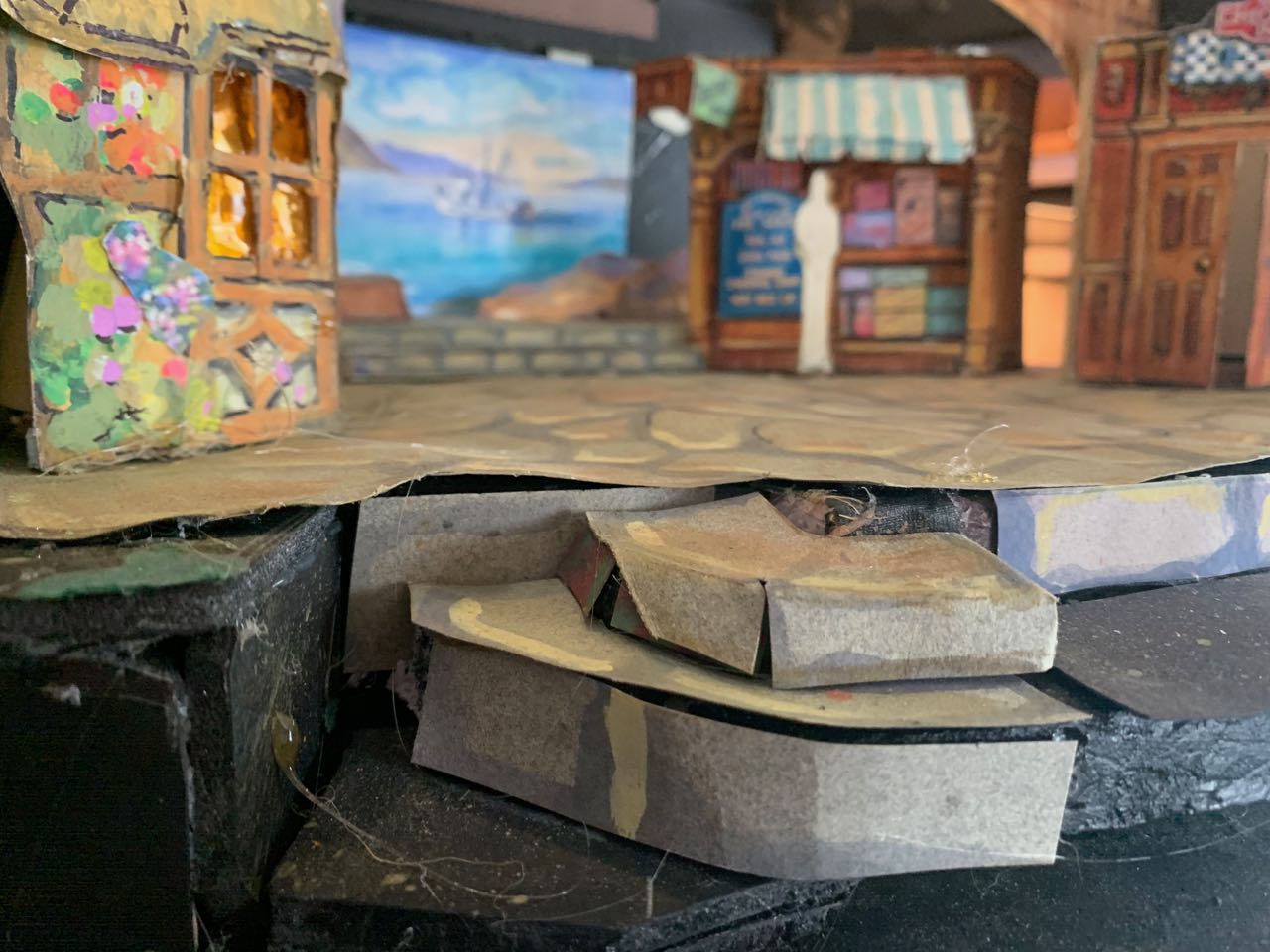 The Set: Act 2
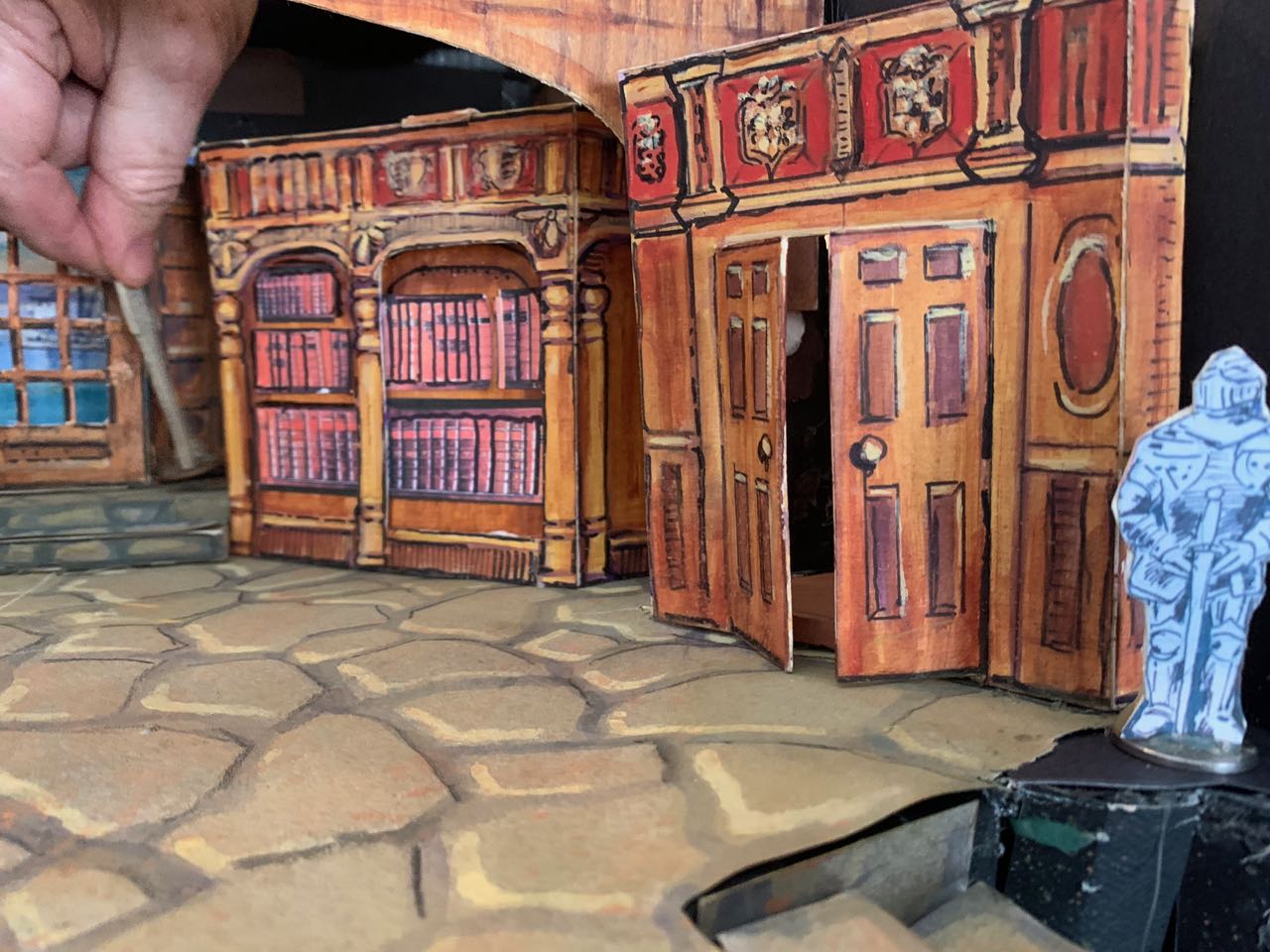 The Set: Act 2
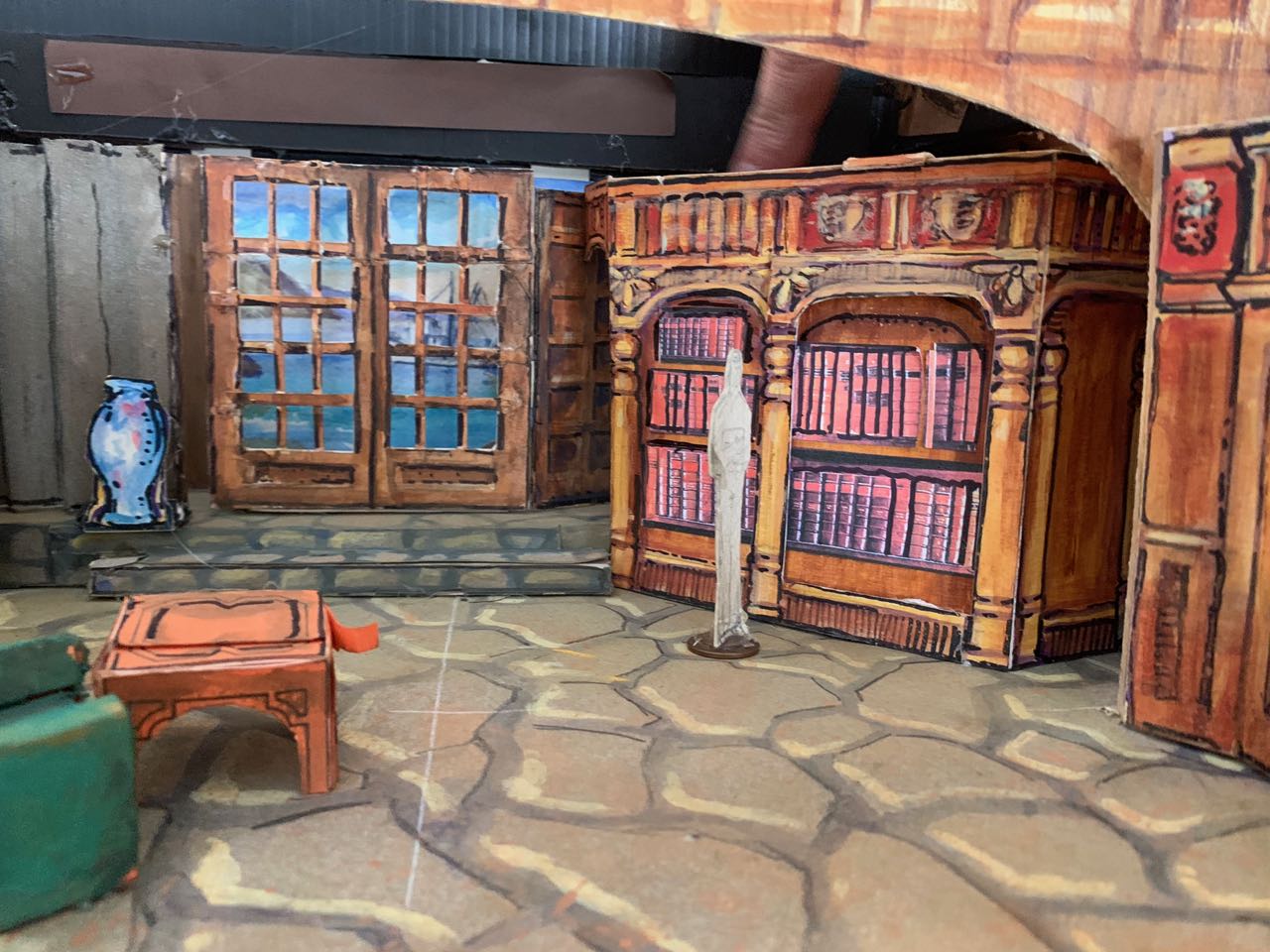 The Set: Act 2
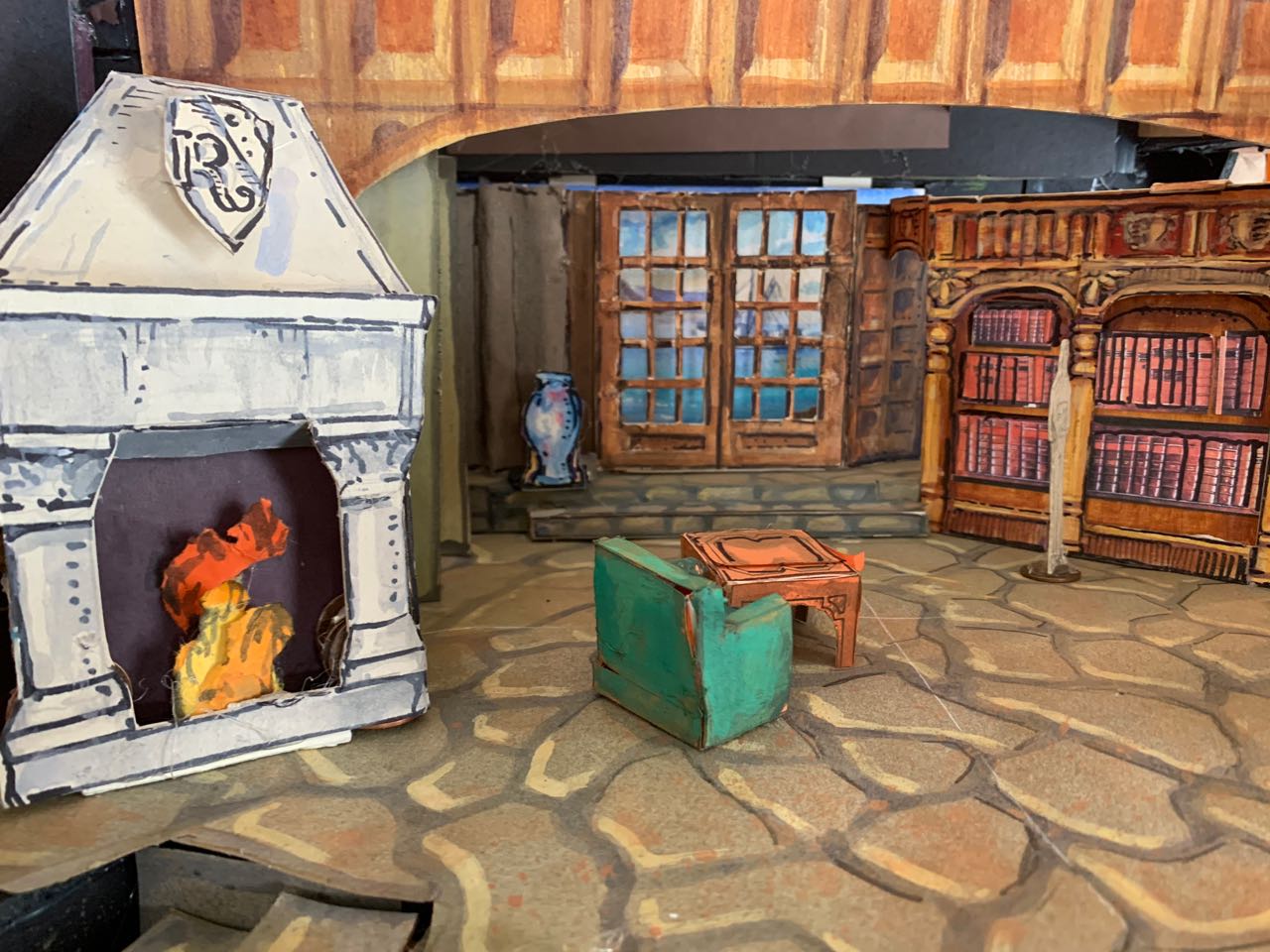 The Costumes!
Barb P.
Robin
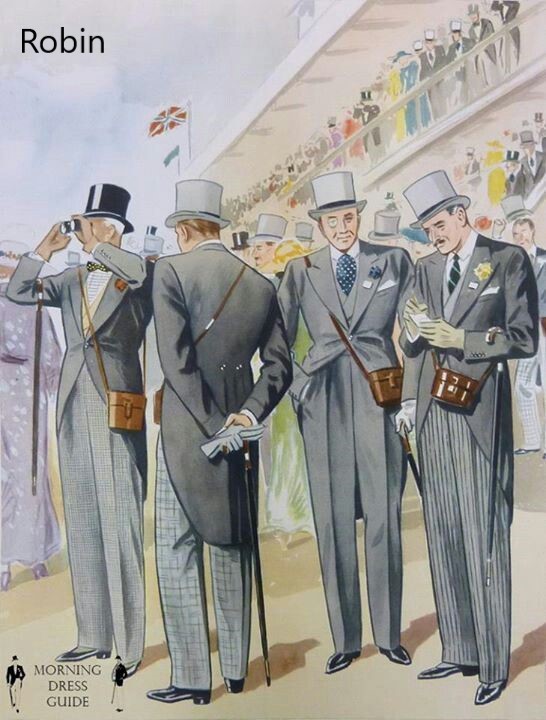 Despard
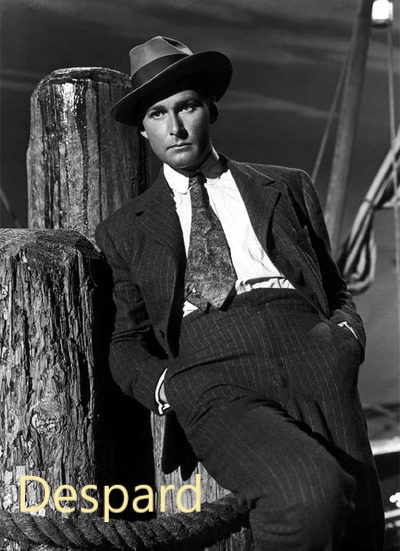 Richard Dauntless
Old Adam
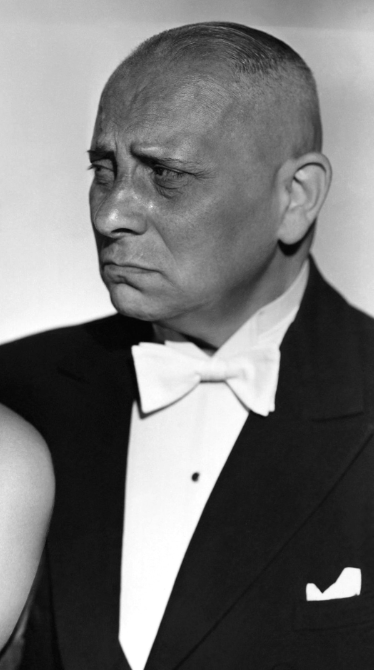 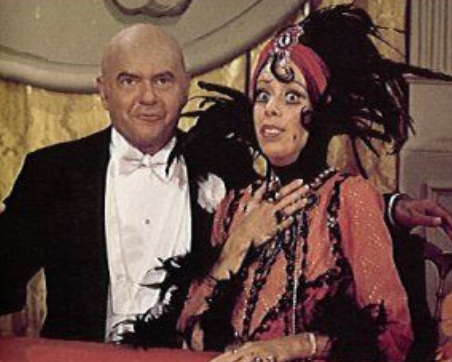 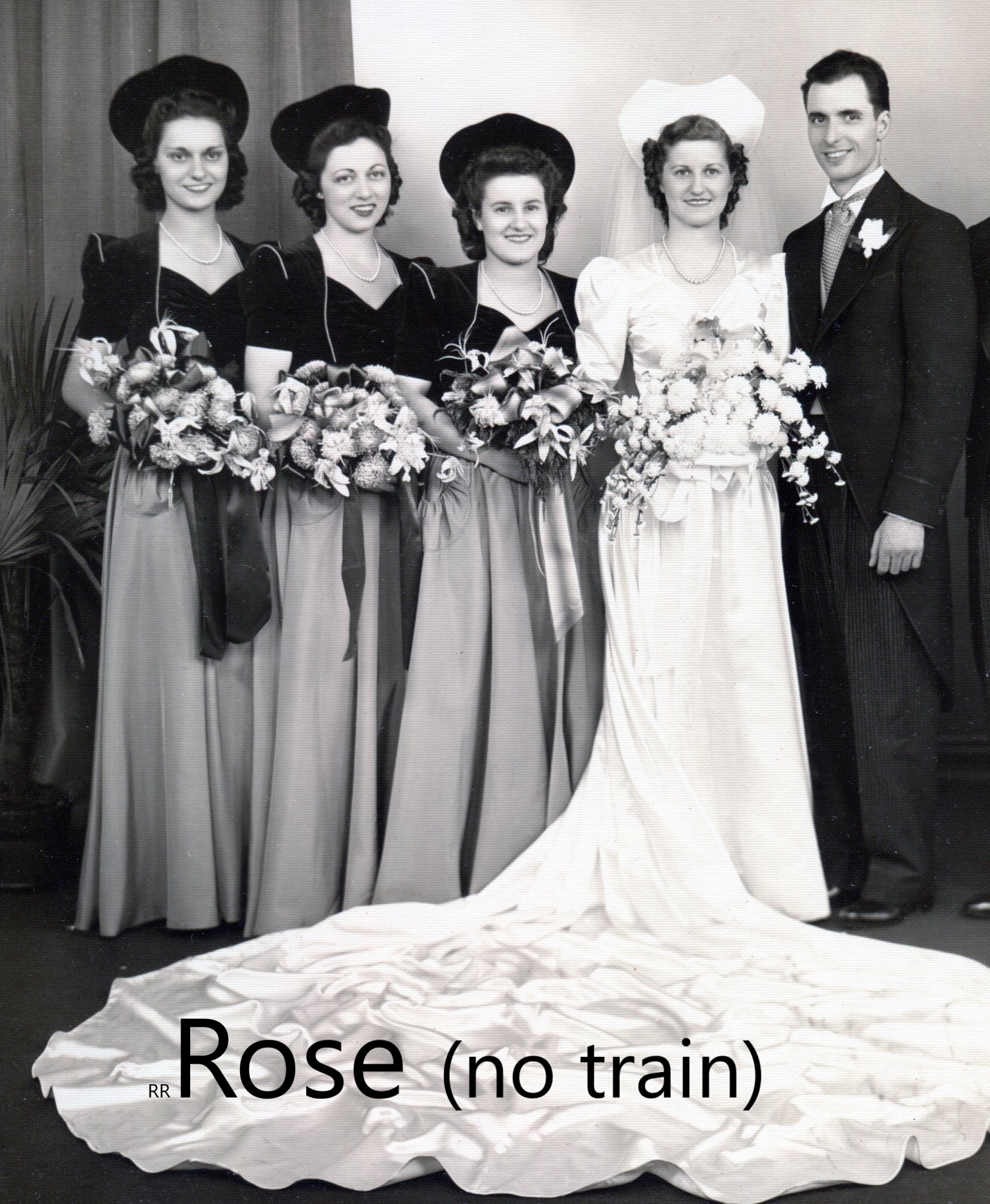 Despard
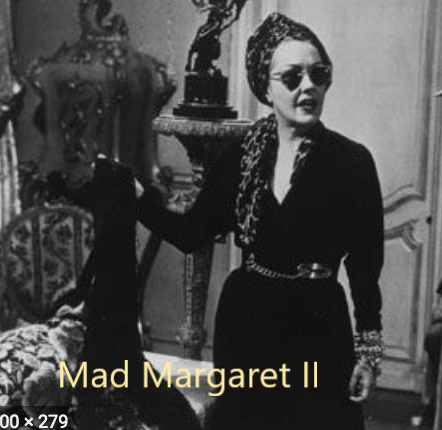 Despard
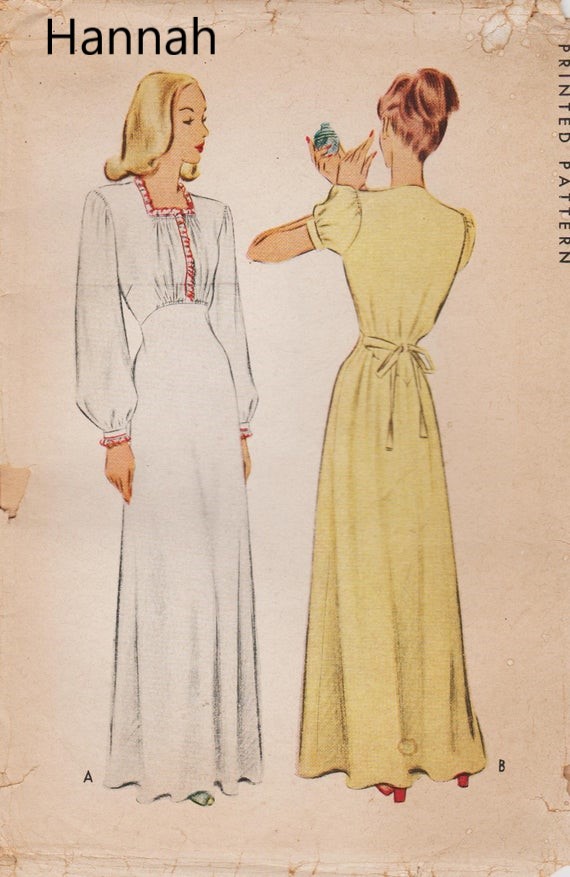 Ushers/Cell phoneSong
Despard
Despard
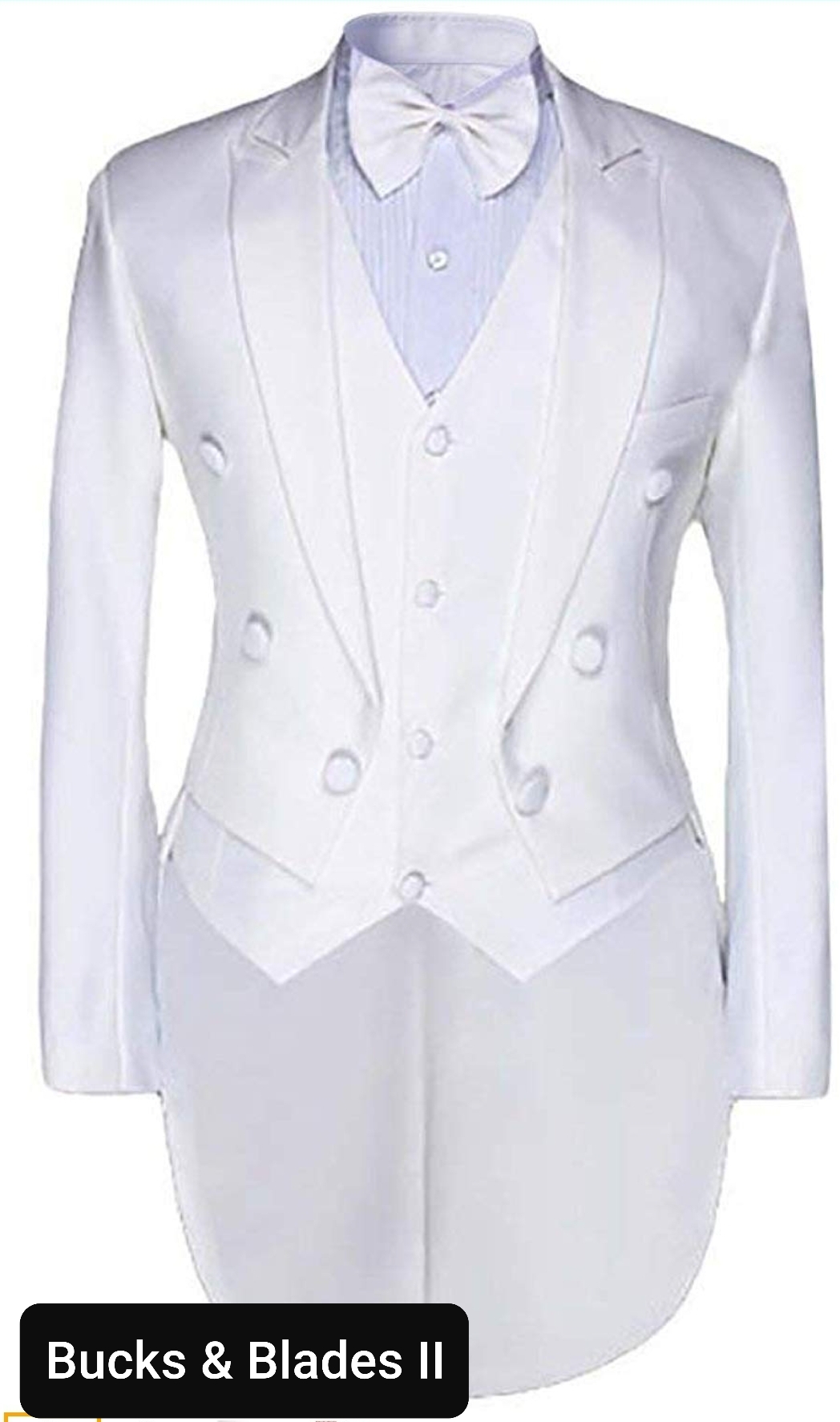 Male Townsfolk
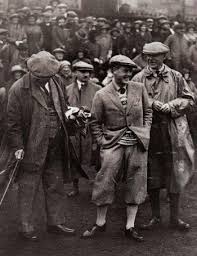 Female Townsfolk
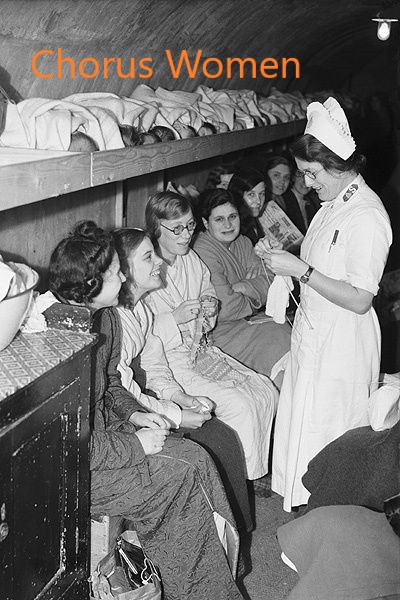 Despard
Ancestors/Ghosts!
Boo!
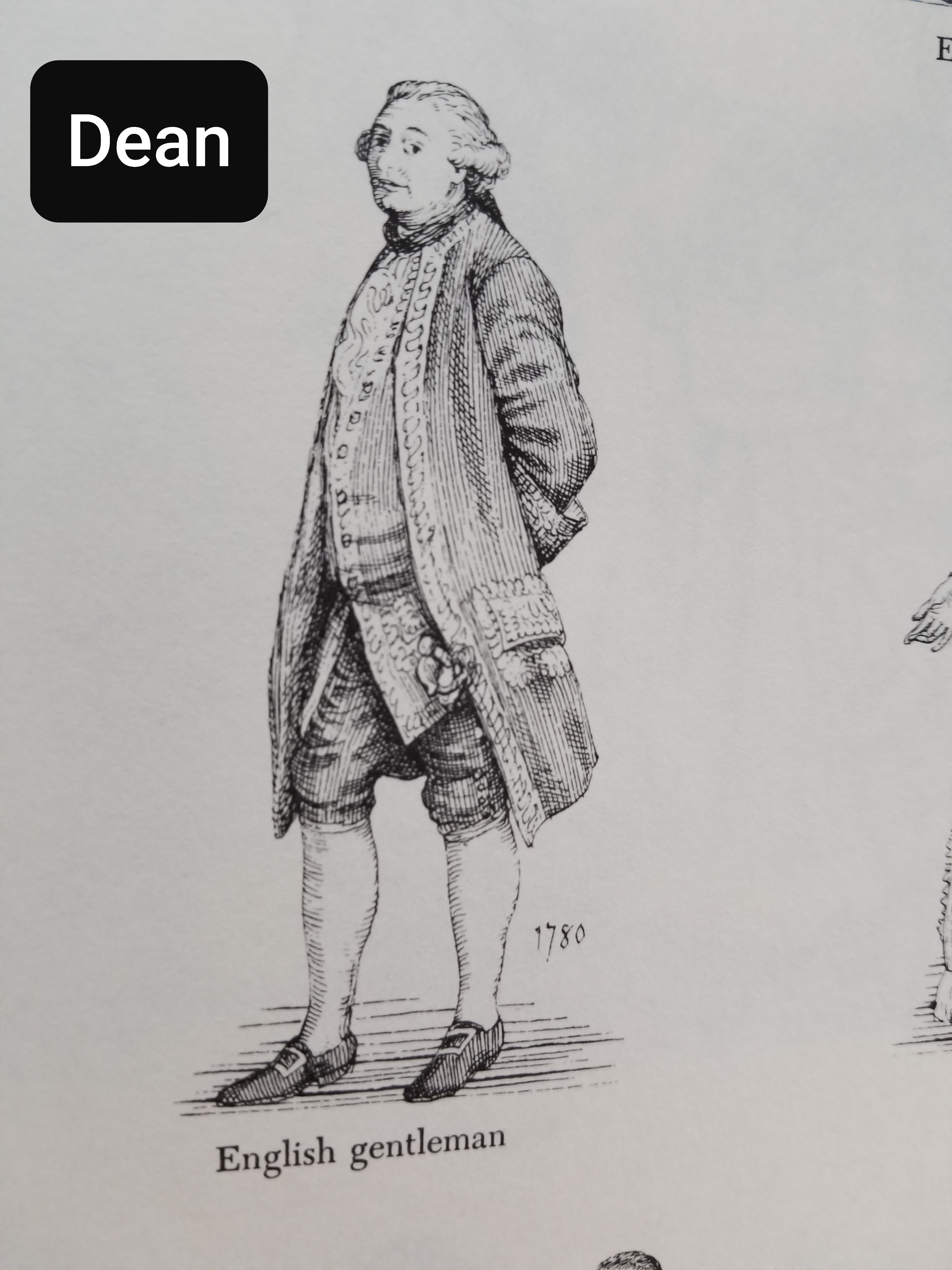 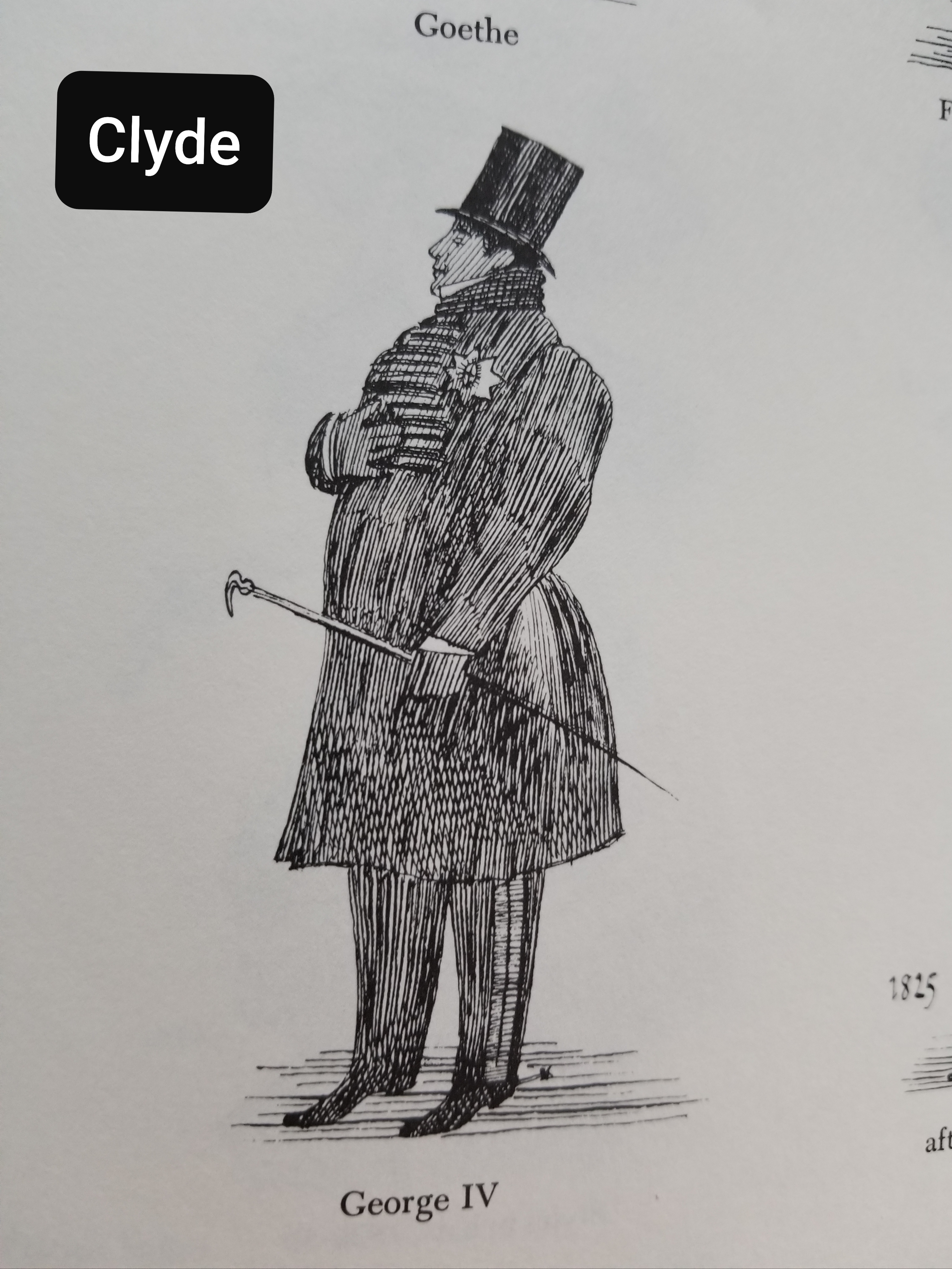 Despard
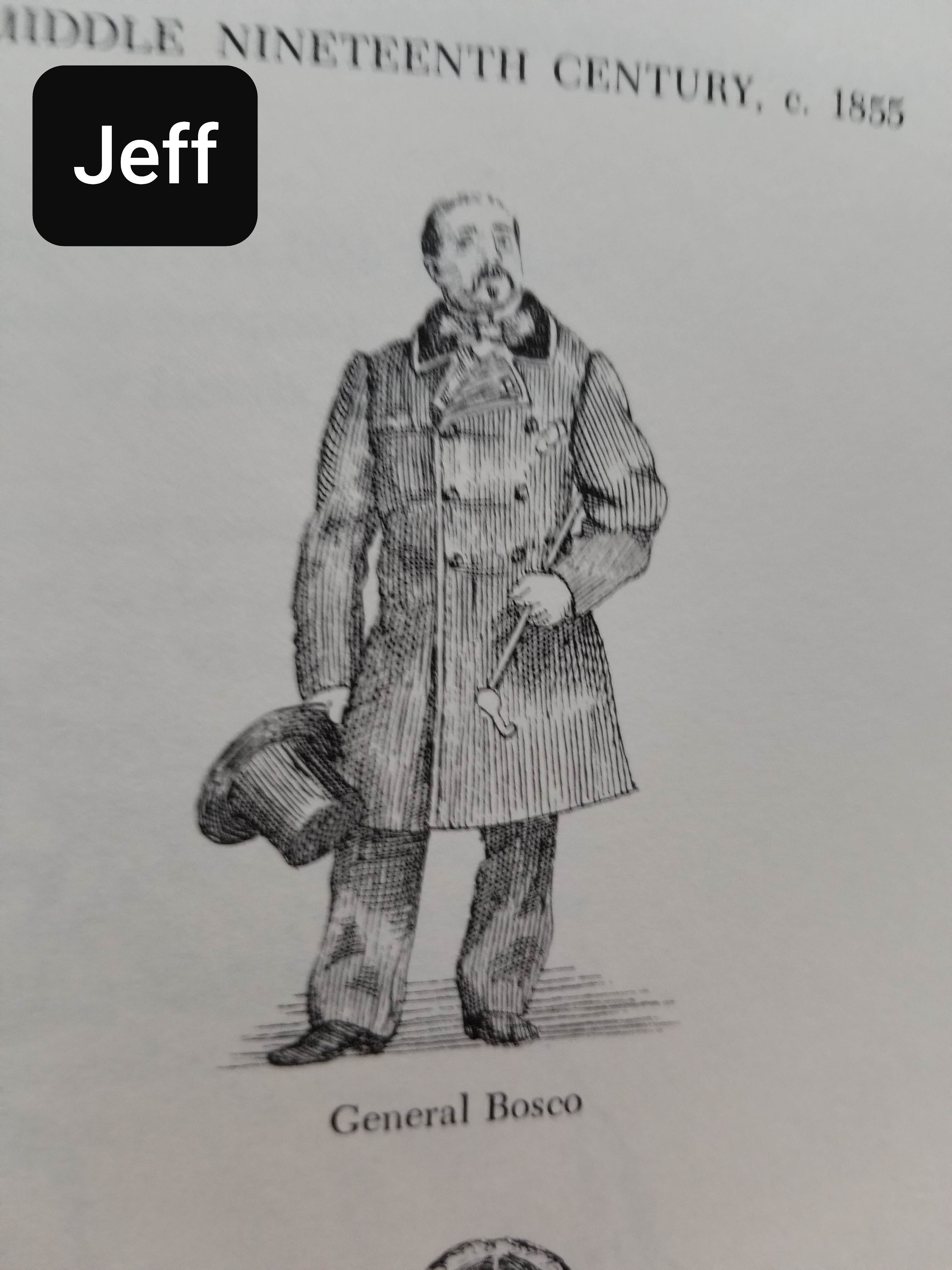 Despard
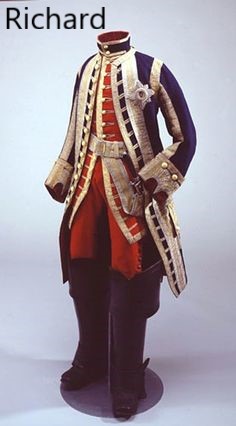 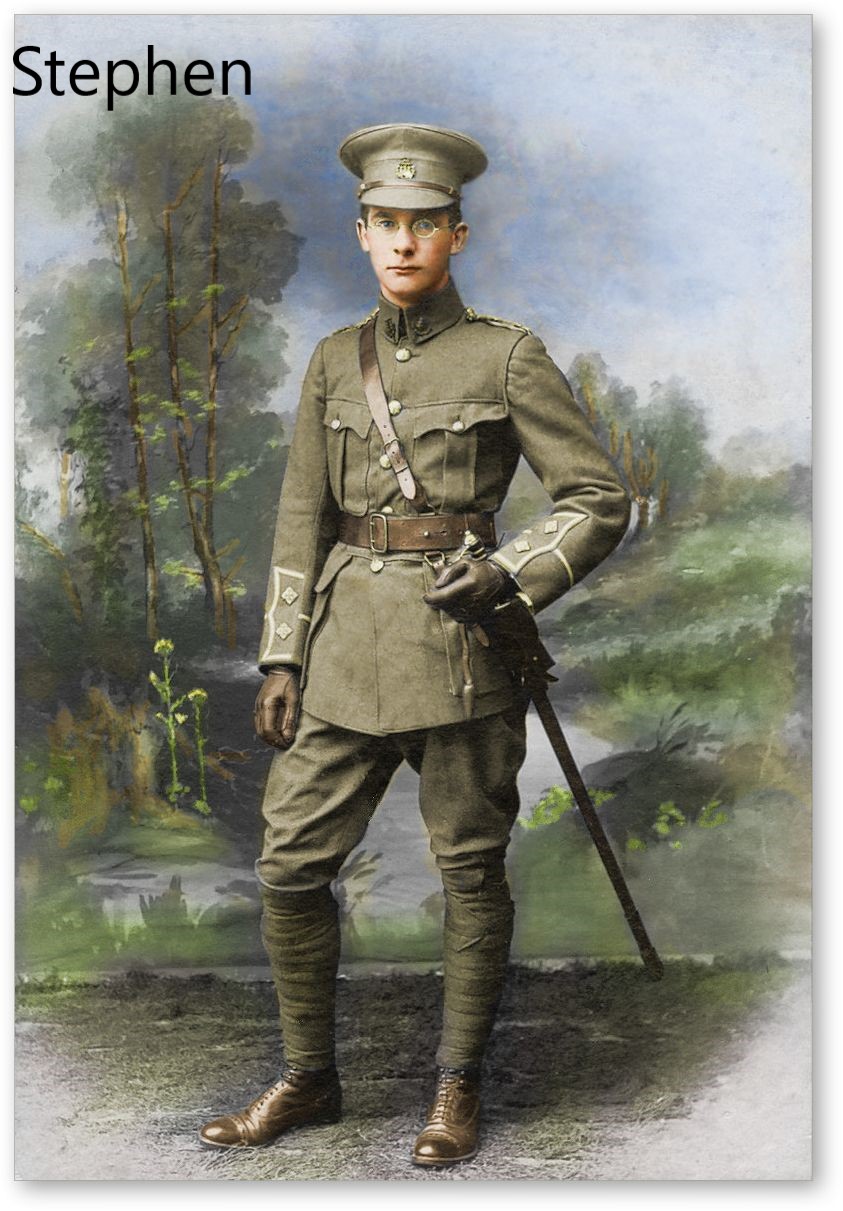 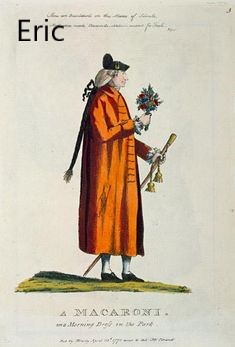 Despard
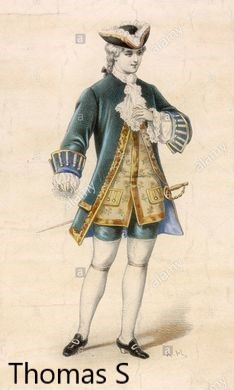 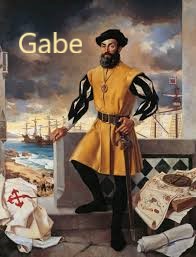 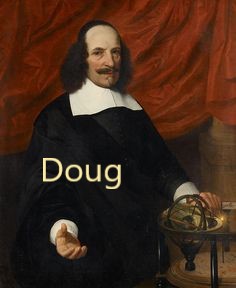 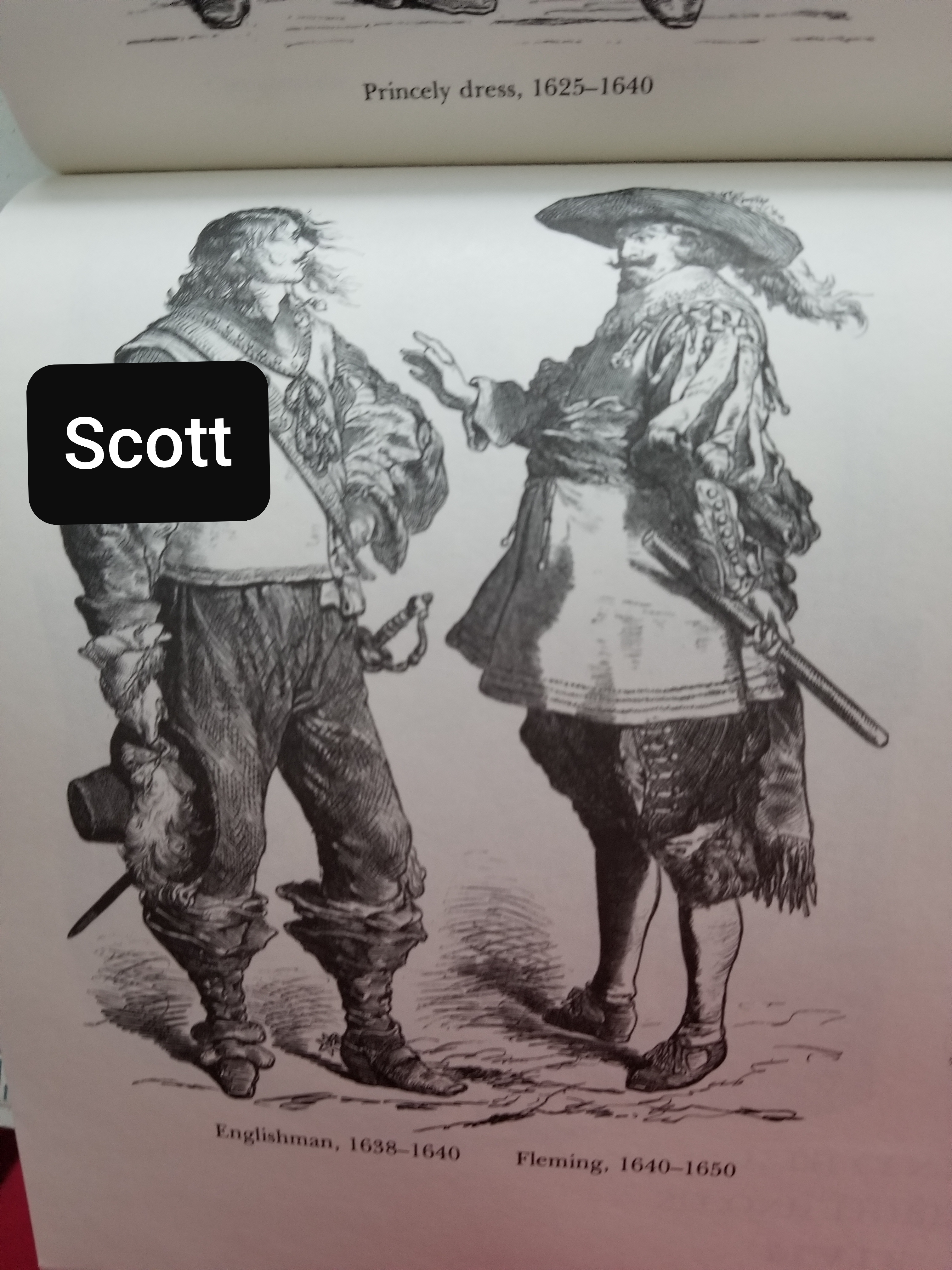 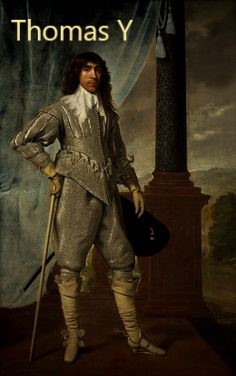 Getting to know you…
Who are we all?Counting summer shows, how many have been in…
At least 3 shows with GSVLOC
At least 5 
At least 10
At least 15
At least 20
At least 30
At least 40
More than 40
A little bit about each one of us
Your name and who you are in the show
Something you like that starts with the letter of your name
A show (theater, tv, movie, podcast…whatever) that you love   [NO JUDGING, Mr. Judgy McJudgerton!]
Something unique about yourself or something many of us may not know about you.
BREAK! (Then MUSIC!)